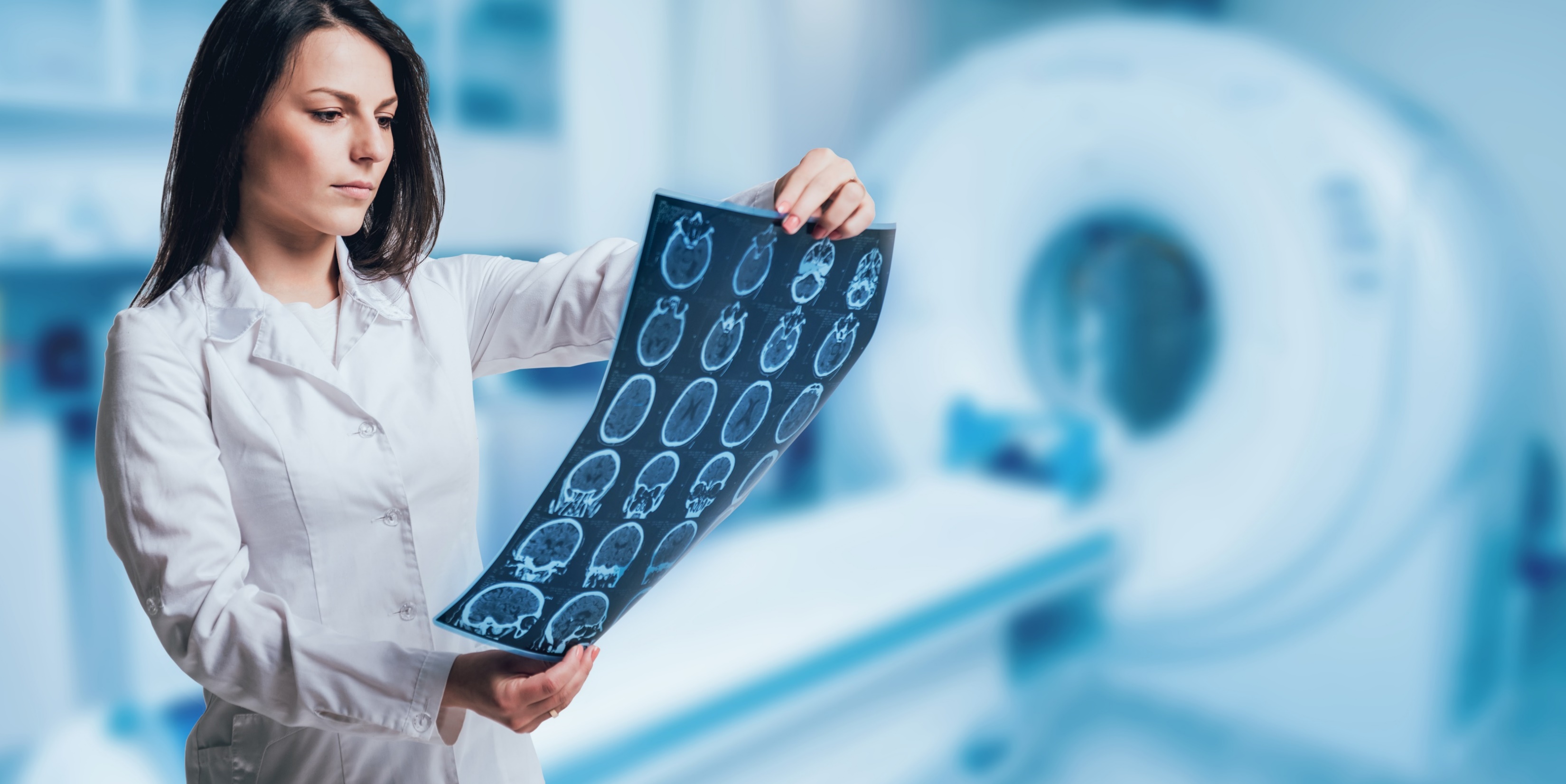 Применение ИИ 
в медицинской практике ГК МЕДСИ
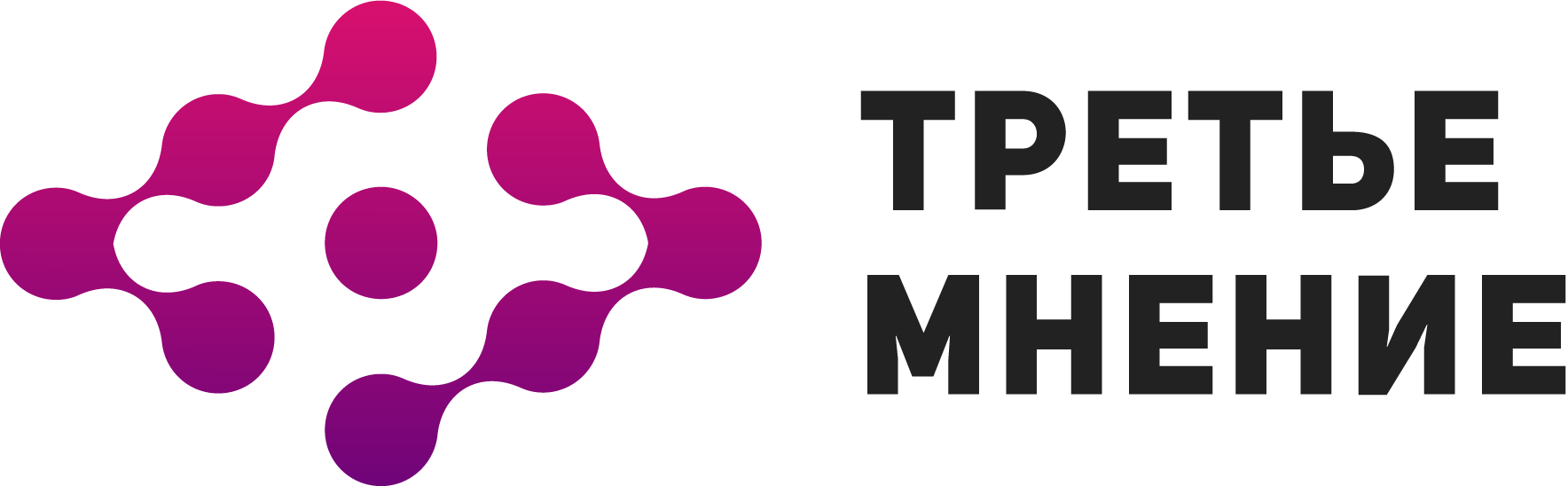 24. 09. 2020, г. Москва, 
Телемедфорум
АО «ГК «МЕДСИ»
[Speaker Notes: Insert Picture /Right Click / Send To Back]
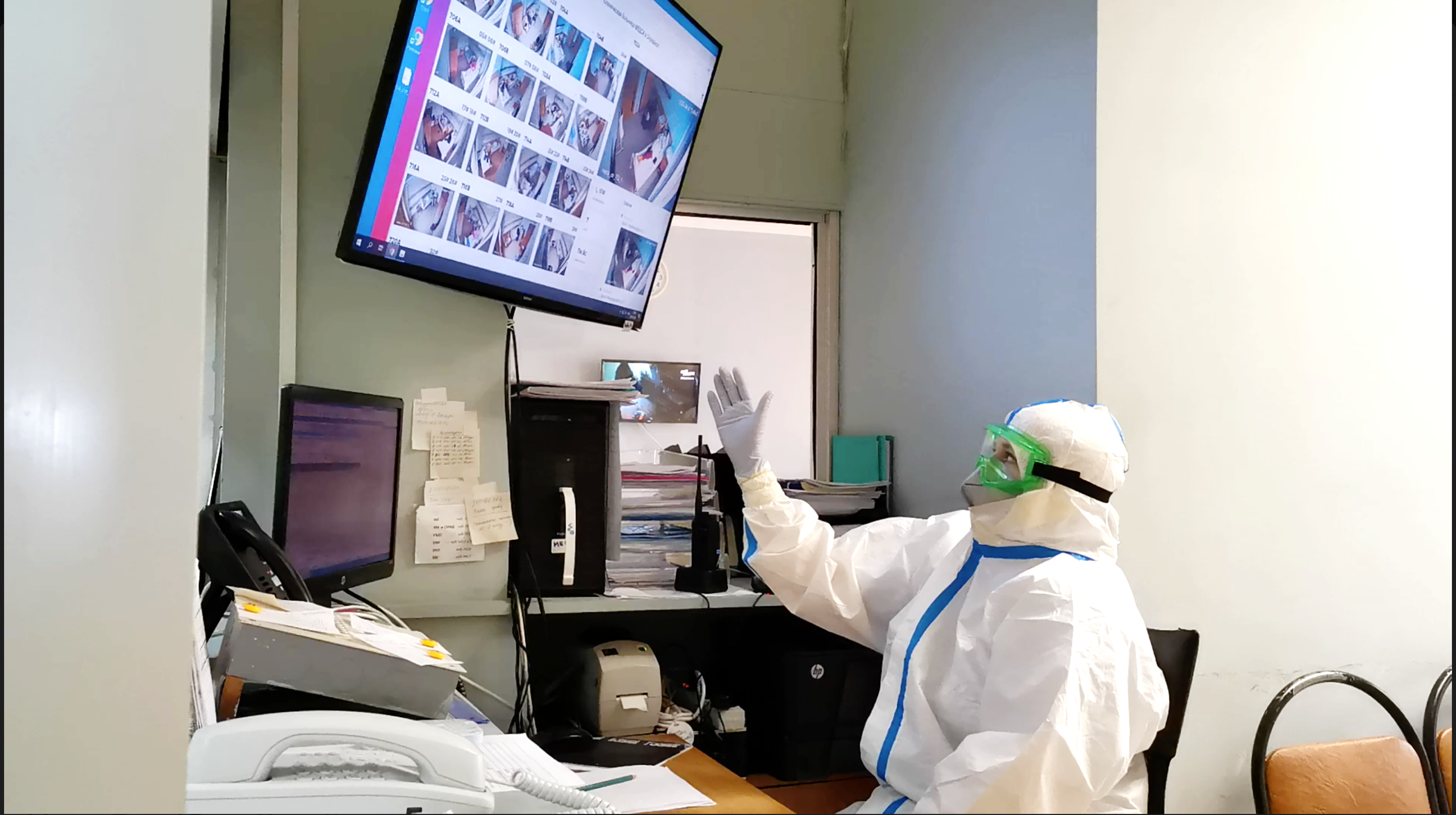 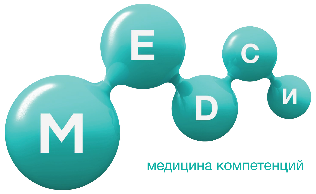 Система видеоаналитики на основе искусственного интеллекта
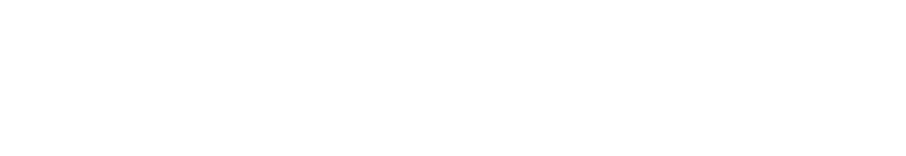 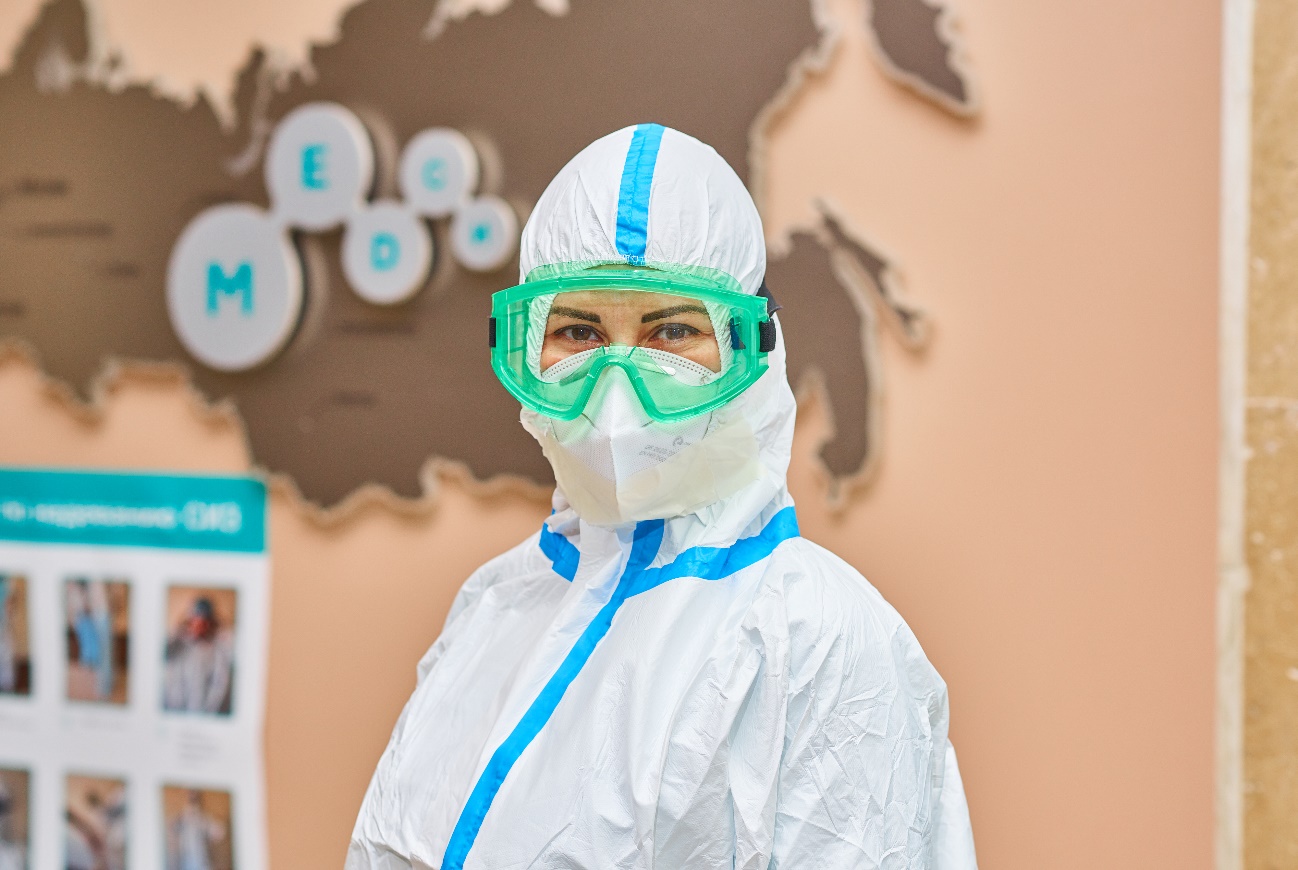 Клиническая больница в борьбе с пандемией
АО Группа компаний «Медси» перепрофилировала свой флагманский многопрофильный стационар – Клиническую больницу в Отрадном – в инфекционную больницу для оказания медицинской помощи пациентам с новой коронавирусной инфекцией COVID-19 и пневмонией.

В рекордно короткие сроки клиническая больница была дооснащена всем необходимым медицинским оборудованием, лекарствами и расходными материалами.
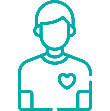 Более 2 700 вылеченных пациентов
Оперативный штаб по борьбе с короновирусной инфекцией
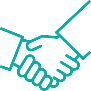 Около 400 специалистов на смене ежедневно в грязных зонах
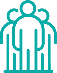 [Speaker Notes: Insert Picture/ Right Click/ Send To Back]
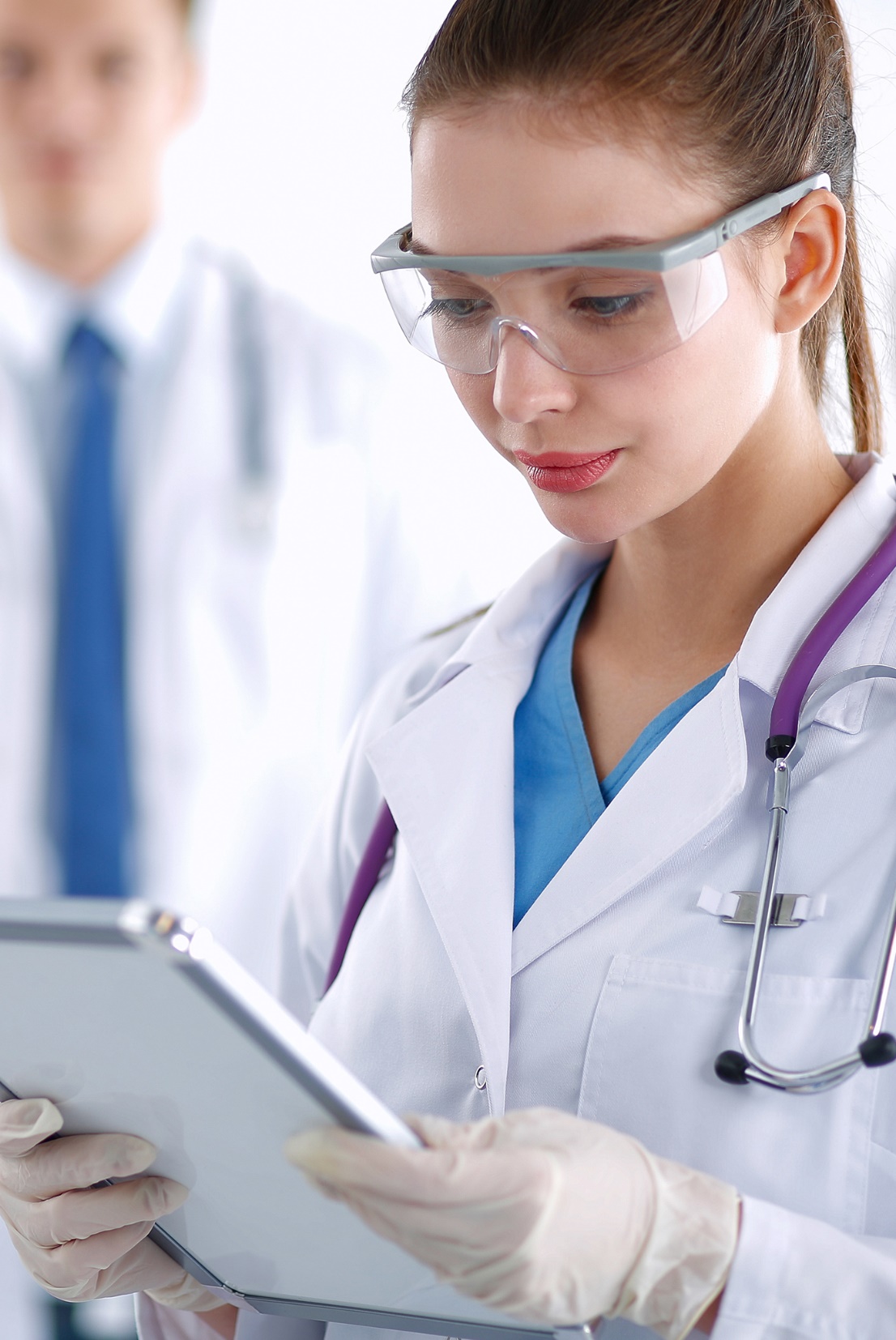 ПРОБЛЕМЫ И ВЫЗОВЫ
Отсутствие инструментов системного и объективного контроля качества ухода за пациентами
 Больничный травматизм и осложнения из-за недосмотра за пациентами

COVID-19
Медперсонал не может круглосуточно отлеживать состояние пациентов, находящихся на кислородном обеспечении. Такие пациенты не контролируют свое состояние и могут упасть
Необходимость надевать СИЗы не позволяет оперативно отреагировать на событие врачу в чистой зоне
Медсестры постоянно рискуют заразиться из-за прямого контакта с пациентом
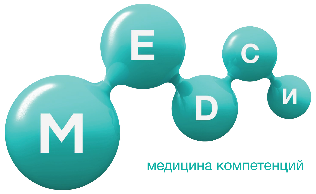 Решение 
Третье Мнение AI-мониторинг
Система видеоаналитики на основе искусственного интеллекта для мониторинга безопасности пациентов и контроля качества оказания медицинского ухода
Автоматически распознает и оповещает о событиях:
Намерение пациента встать с кровати и самостоятельное хождение
Падение пациента
Отсутствие регулярных визитов медперсонала
Длительное отсутствие пациента в палате 

События настраиваются индивидуально для пациента
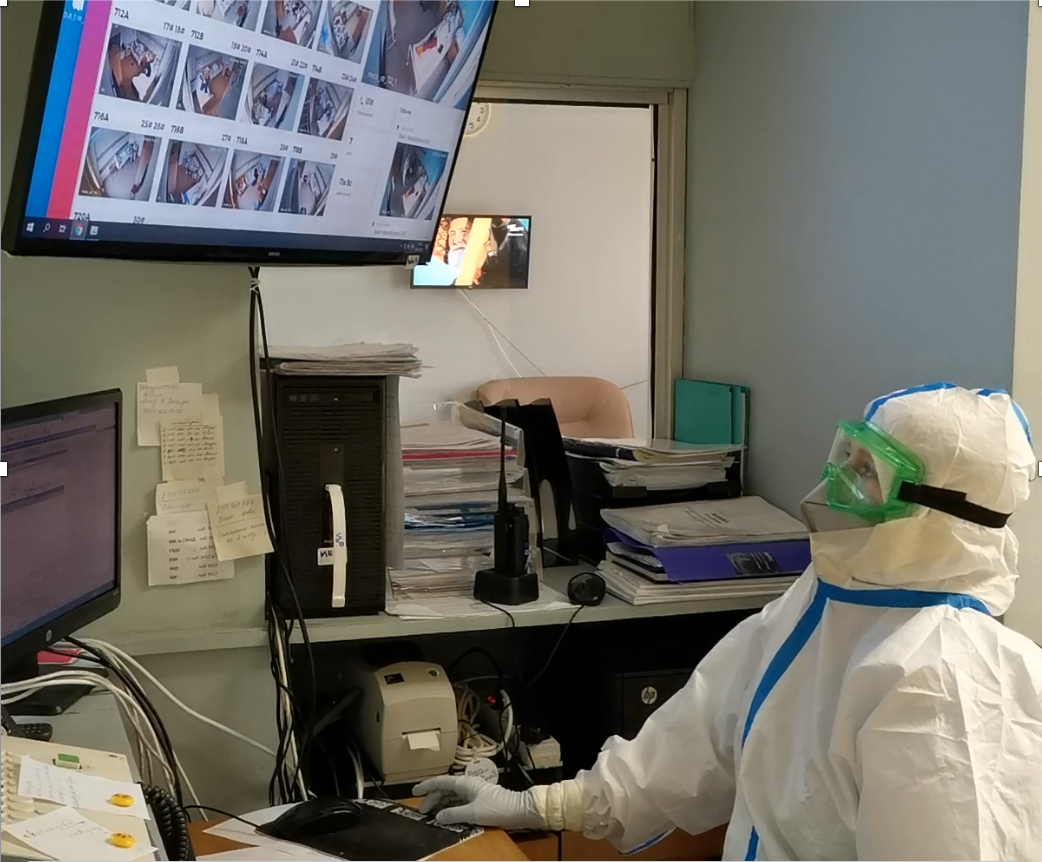 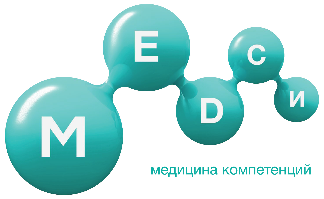 ПИЛОТНАЯ ЗОНА
Отделение терапии (COVID-19)
17 палат
30 коек

Дата запуска – 1 апреля 2020
Общее время работы системы – 140 суток

Данные системы видеоаналитики выводятся на постах медсестры и в кабинете заведующей

Система доработана в соответствии с  бизнес-процессами и пожеланиями медиков, ежедневно используется в отделении
Видеоаналитика в КБ1
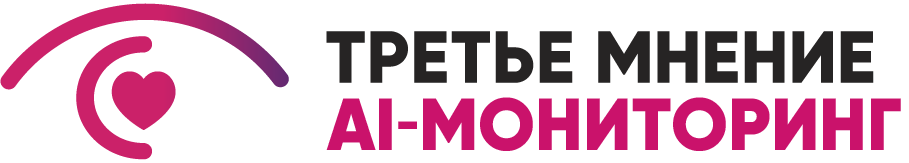 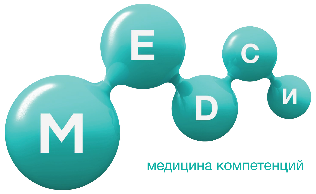 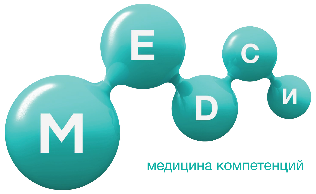 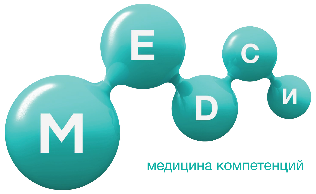 Внедрение в КБ №1 МЕДСИ
Врачебное мнение
“
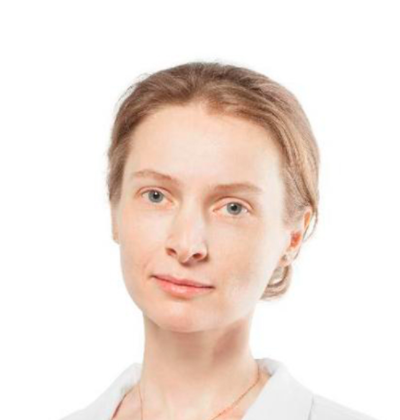 Для нас система оказалась незаменима. Отделение, в котором она установлена, из самого проблемного стало образцовым. 
В разы ускорилась реакция на тревожные события: с часов до секунд. Несколько раз пациентам становилось плохо и мы узнавали об этом только благодаря мониторингу, а так они бы ждали следующего обхода и неизвестно, чем бы это закончилось.
Использование умного наблюдения также положительно отражается на психологическом состоянии больных и их родственников. Там, где его нет, люди боятся ложиться спать из-за боязни смерти. Наблюдение 24/7 снимает этот страх, это отмечают наши психологи. А родственники даже уточняют, можно ли положить больного в палату, где установлена система.
“
Зыкова А.А.
Заведующая отделением 
терапии КБ №1 Медси
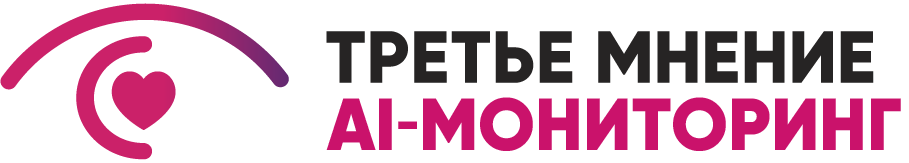 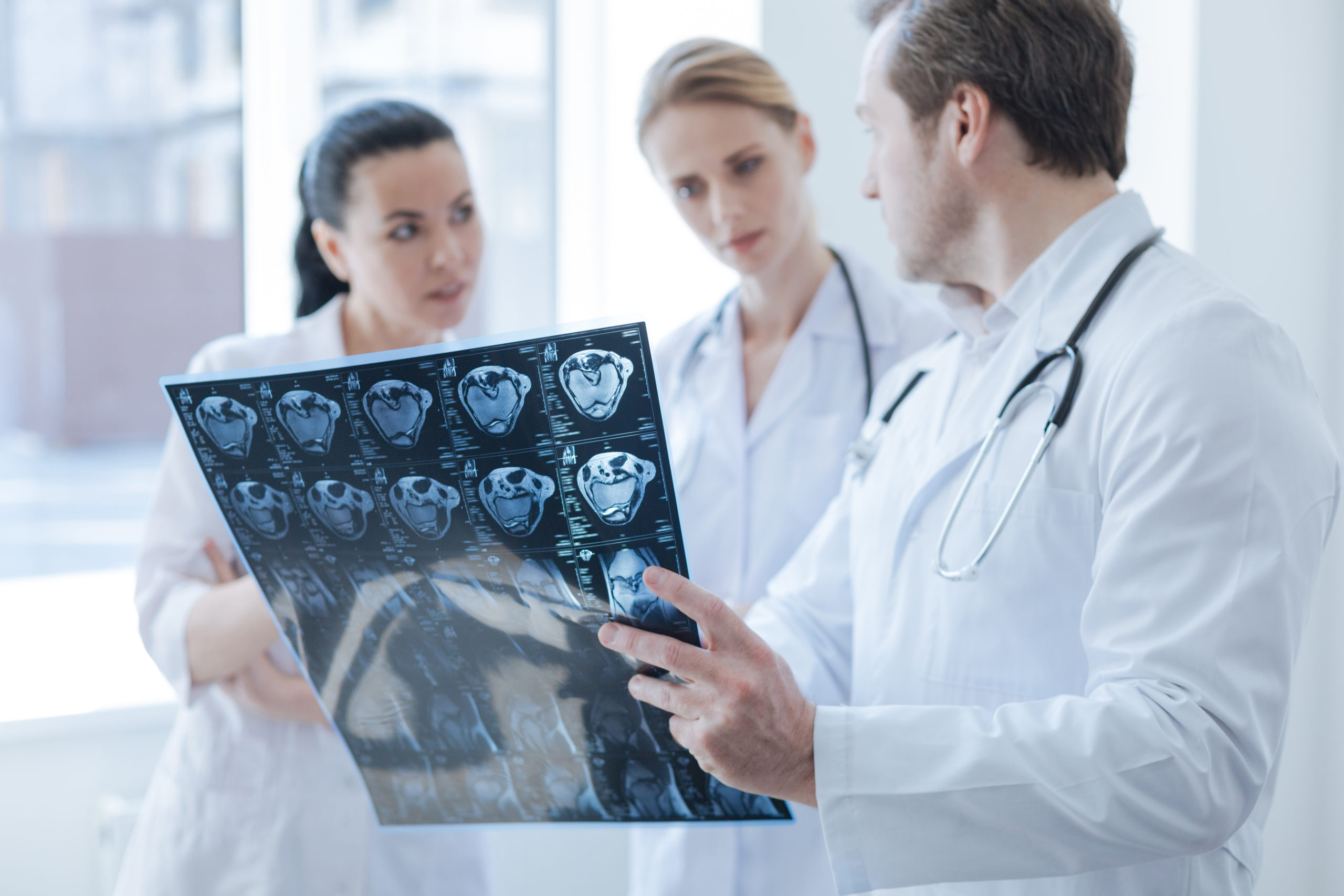 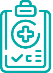 ЭФФЕКТ ОТ ВНЕДРЕНИЯ В МЕДСИ
до 2 раз 

Сокращение контактов 
с больными
до 50 раз 

Ускорение реакции 
на тревожные события
до 50% 

Высвобождение 
времени медсестер
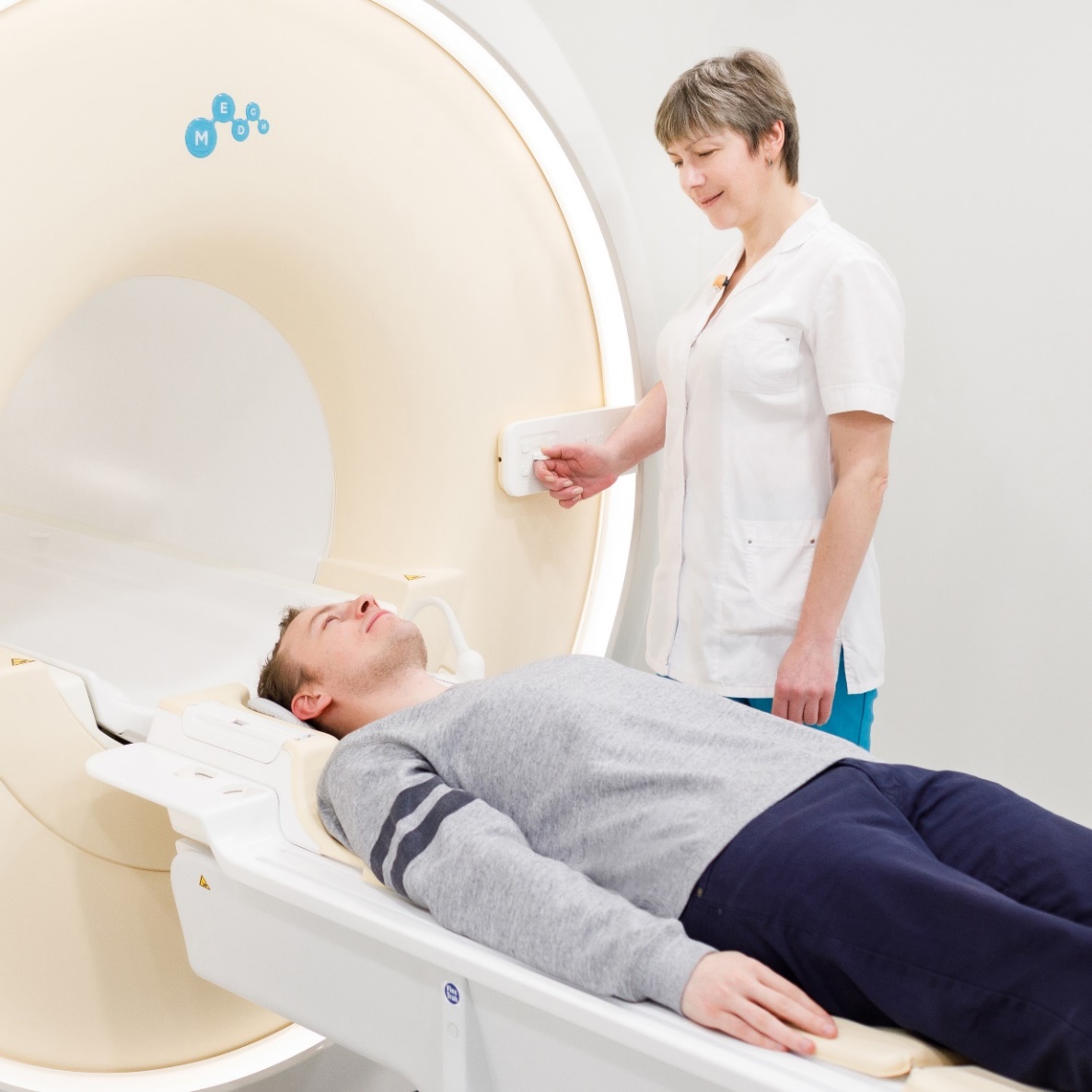 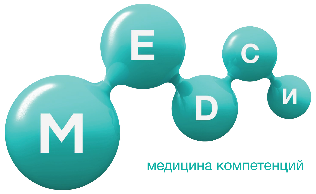 БЕЗОПАСНОСТЬ 
ПАЦИЕНТА
Снижение тревожности пациента и родственников
«Гарантированное» внимание вовремя 
Один случай за 5 месяцев, когда пациенты были против камеры (хотели курить в палате) 
Родственники просили разместить пациентов в палате с камерами
Обработка данных на локальном сервере
Возможность приватного режима - замазывание лиц пациентов
Возможность выключения live трансляции, только фото в подтверждение событий
диаметр тоннеля
томографа
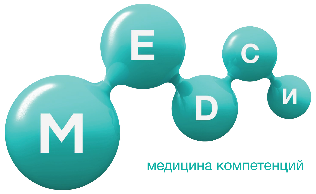 МАСШТАБИРОВАНИЕ СЕРВИСОВ ВНУТРИ КБ1
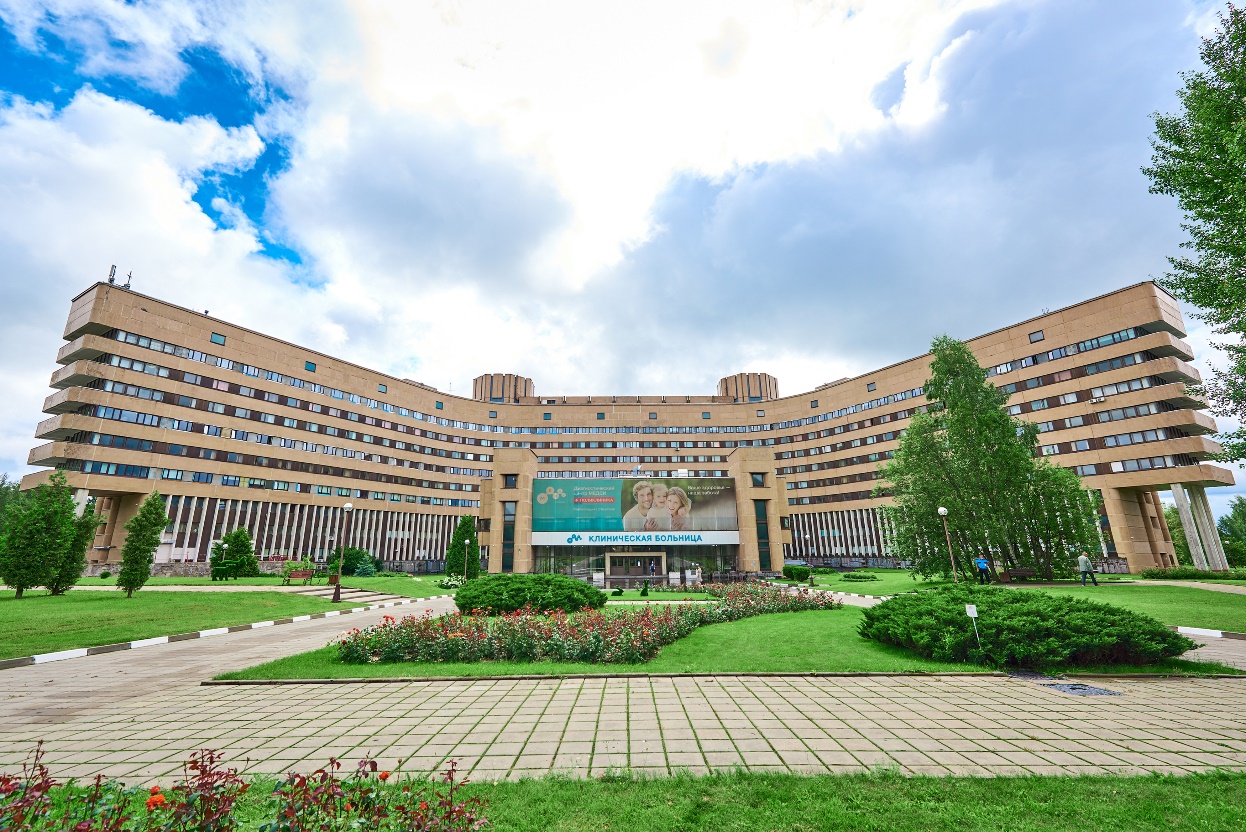 Расширение мониторинга внутри ковидного отделения;
Оборудование системой мониторинга других отделений (оперблока)
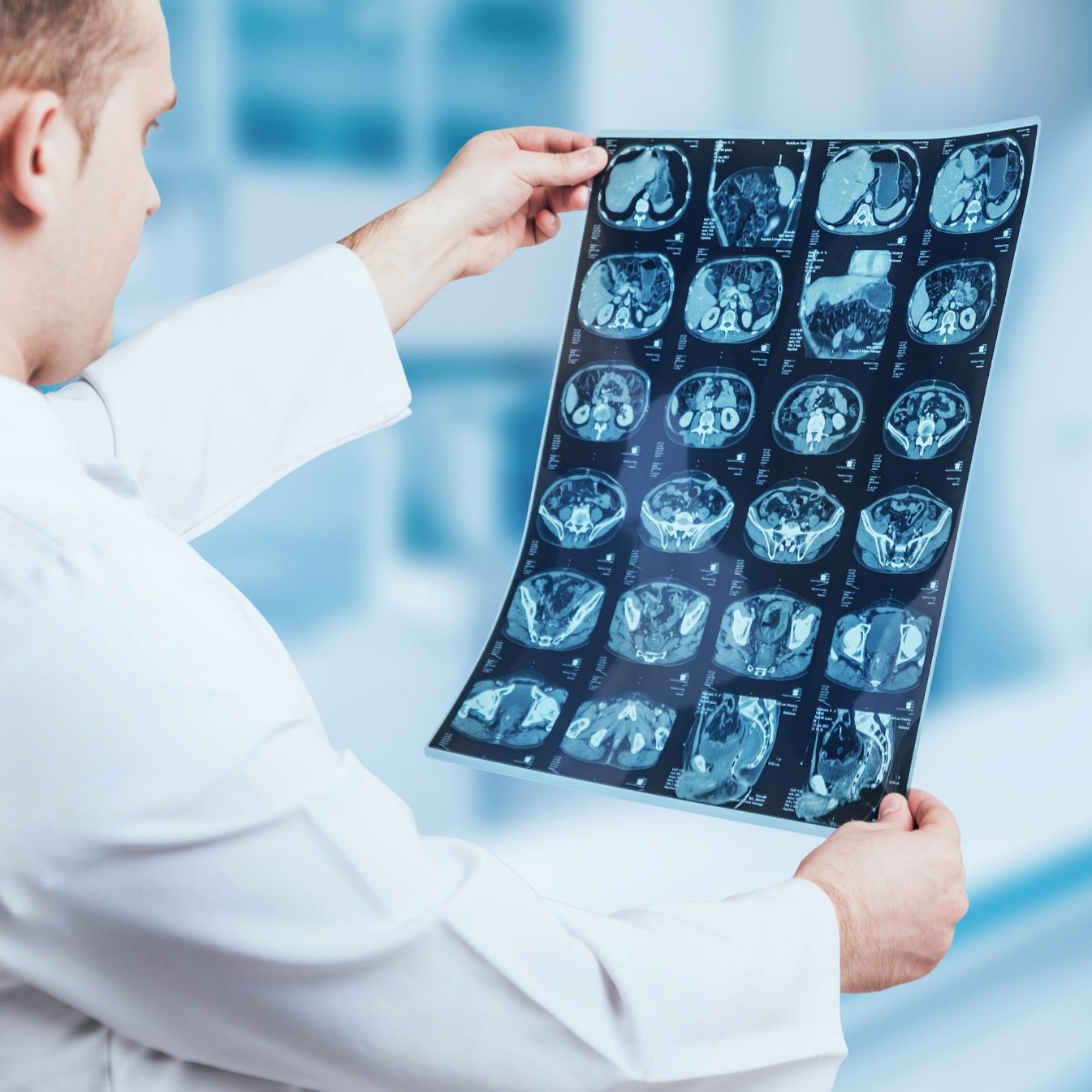 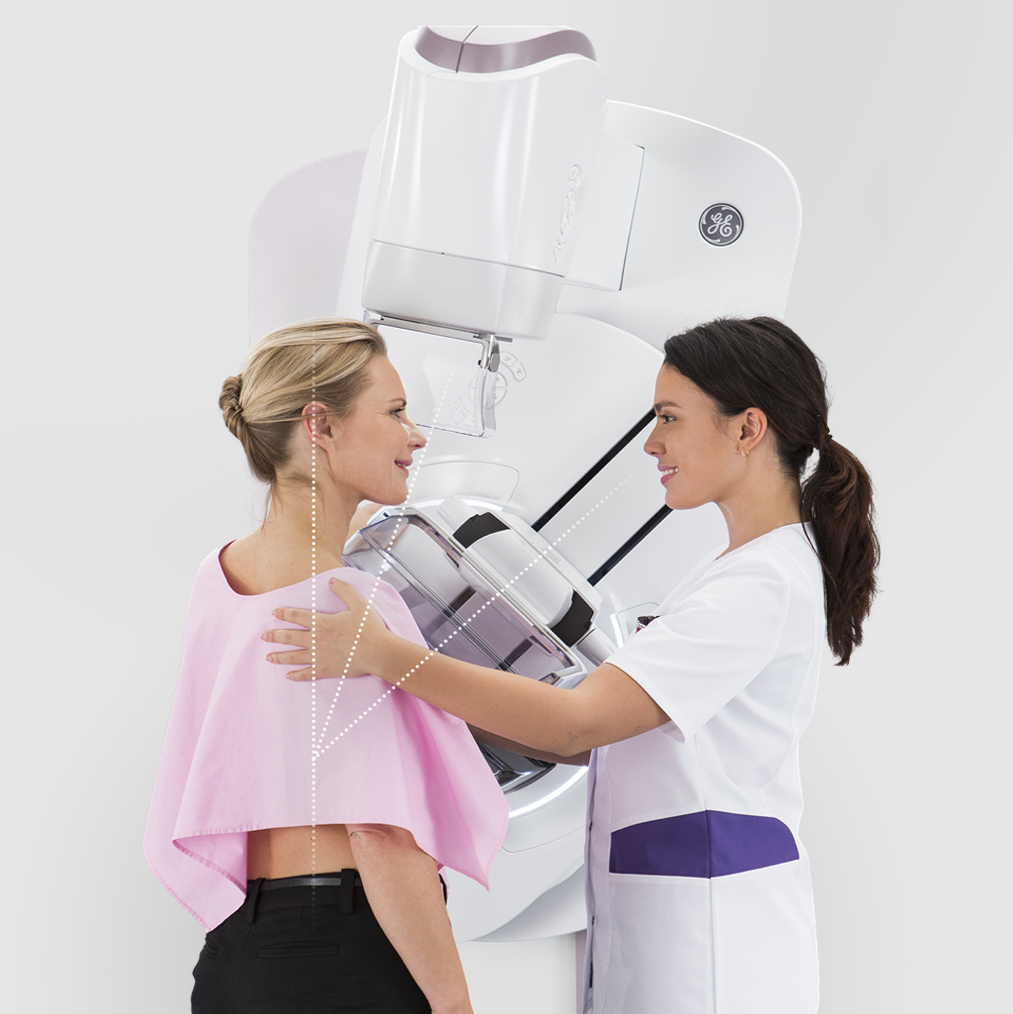 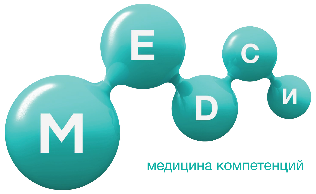 ИСКУСТВЕННЫЙ ИНТЕЛЛЕКТ В ЛУЧЕВОЙ ДИАГНОСТИКЕ МЕДСИ
Валидация алгоритмов ИИ на реальных данных :
КТ
Рентгенограммы грудной клетки

Отработка сценариев применения ИИ:
1. Приоритизация исследований в рабочем листе врача-рентгенолога
2. Контроль качества работы врачей
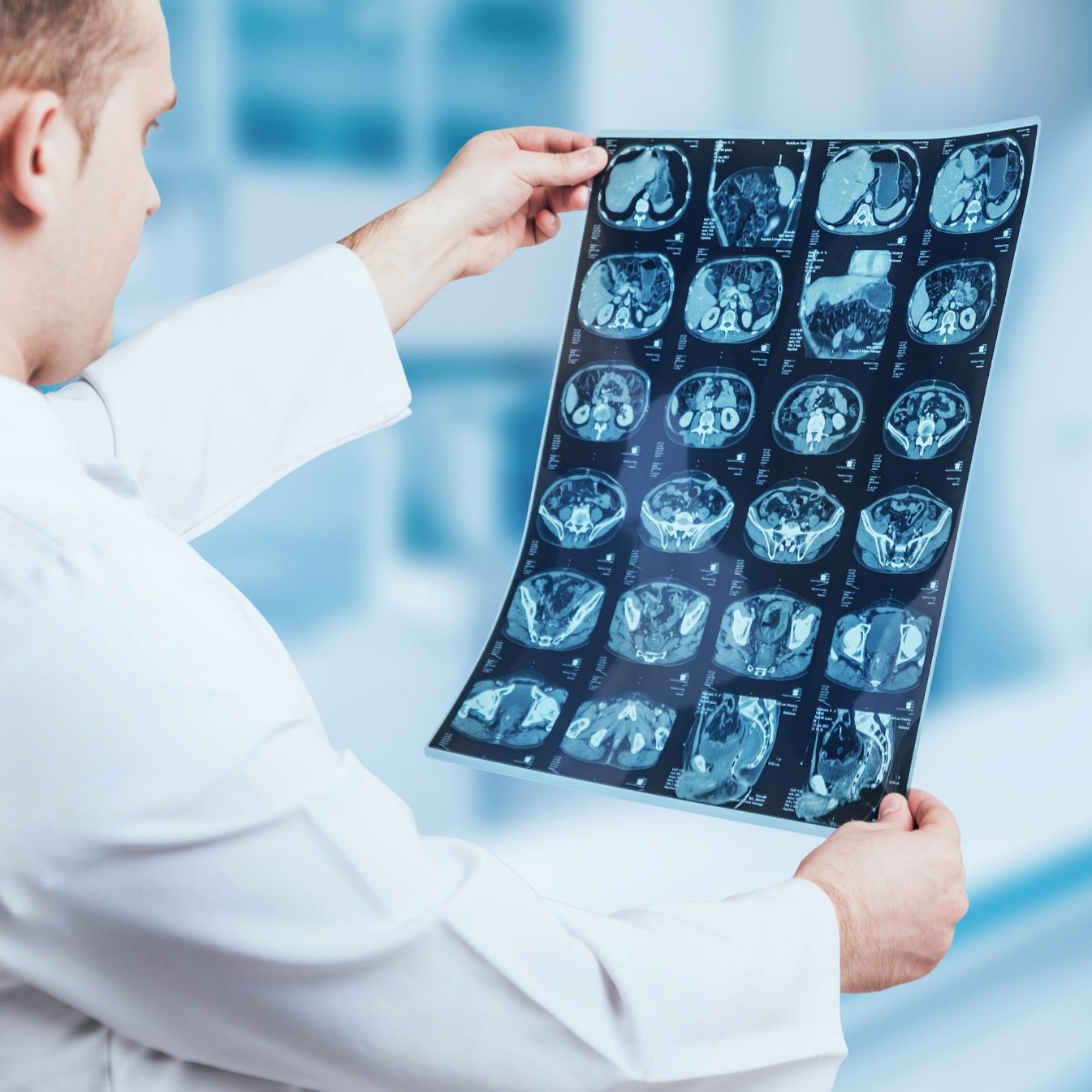 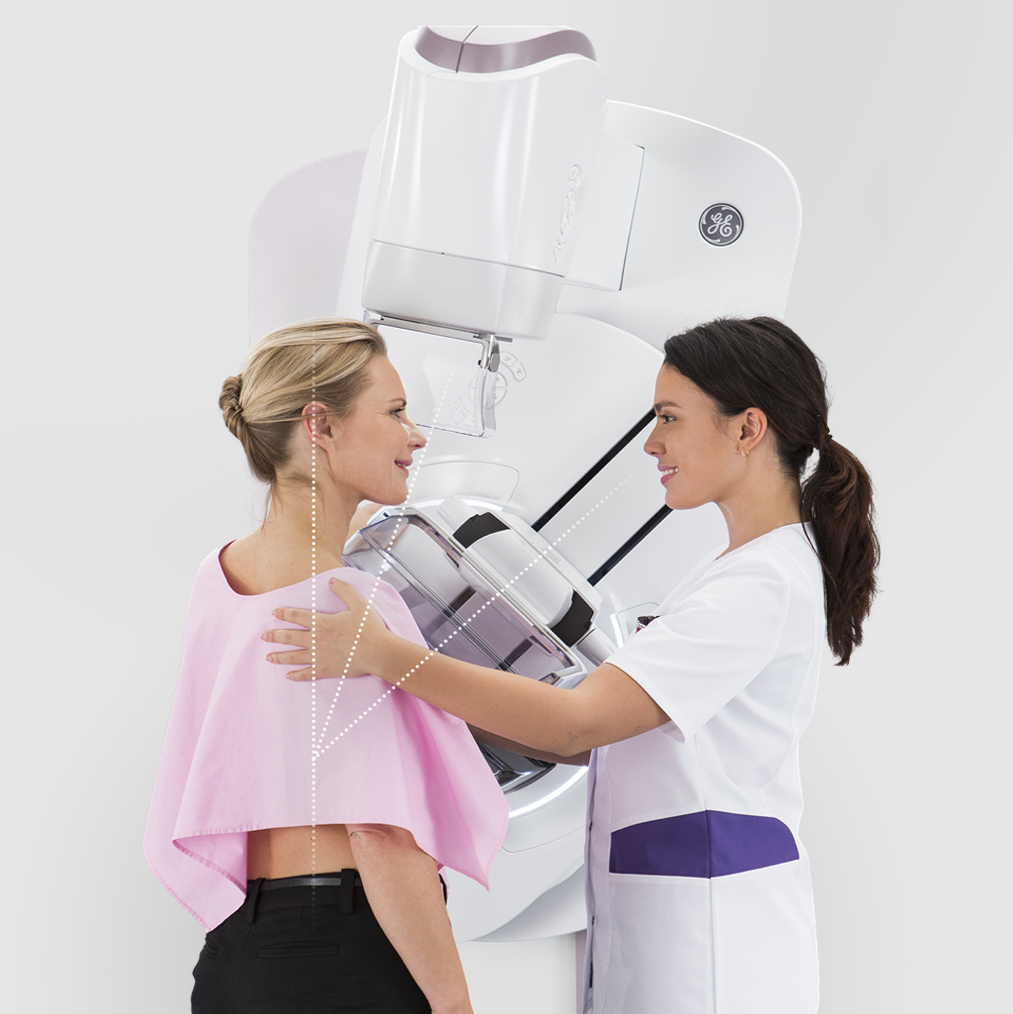 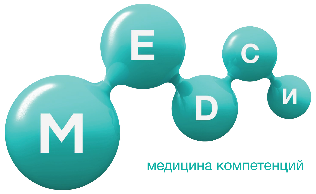 Тестирование модуля КТ.COVID-19
Тестирование проводилось на 183 сериях (общее количество изображений >64000)
PR-AUC = 94%
В рамках данного тестирования была проведена количественная оценка диагностической точности работы сервиса по 2 задачам: классификация наличия
признаков Covid-19 и оценка объема поражения.

Полученные результаты, согласно методическим рекомендациям №43 ДЗМ города Москвы, позволяют допустить сервис к проведению клинических испытаний.
Спасибо
за внимание
Малютин Данил Сергеевич
[Speaker Notes: Insert Picture/ Right Click/ Send To Back]
Третье Мнение. 
КТ Covid-19
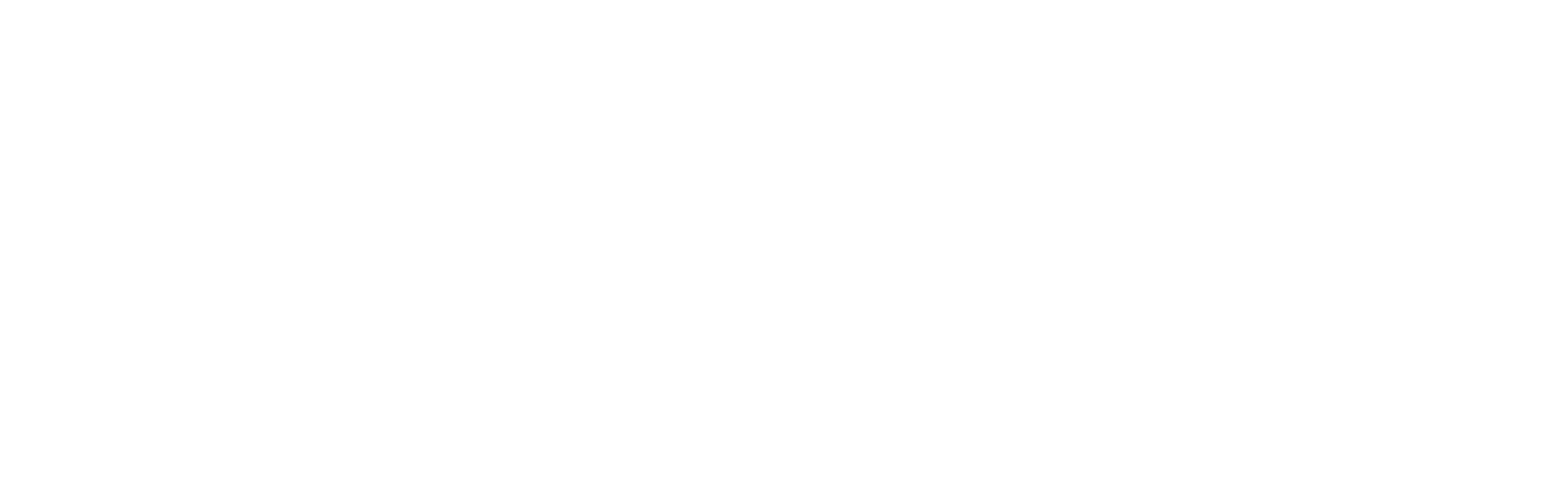 Автоматическое обнаружение специфических признаков Covid-19 и приоритизация 
КТ-исследований. 
Автоматический расчёт относительного объема поражения легких 
Приоритизация КТ-исследований в рабочем листе врача-рентгенолога
Предоставление предзаполненного протокола описания исследования
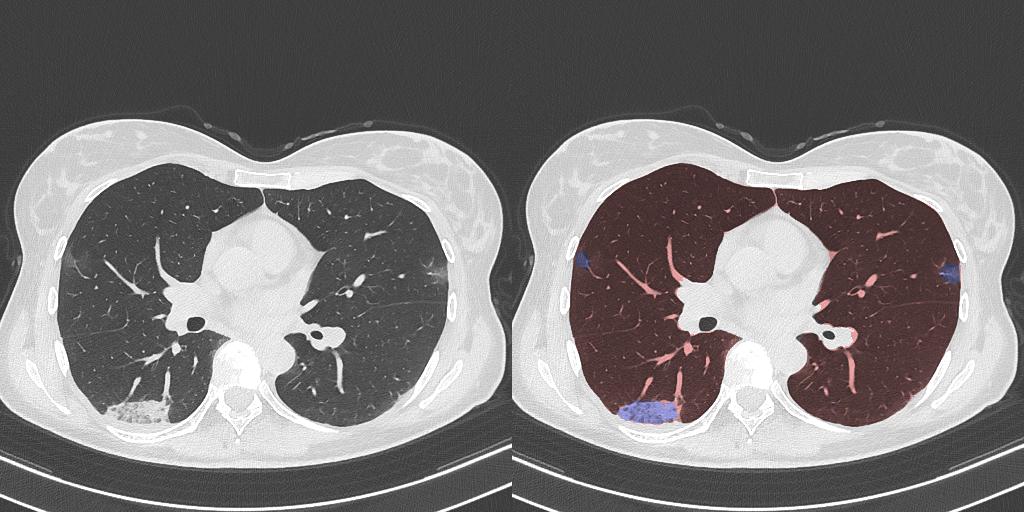 Спасибо
за внимание
Малютин Данил Сергеевич
[Speaker Notes: Insert Picture/ Right Click/ Send To Back]